南投縣101學年度國中技藝教育學程競賽-電機與電子職群
時間：102年5月10日
地點：水里商工
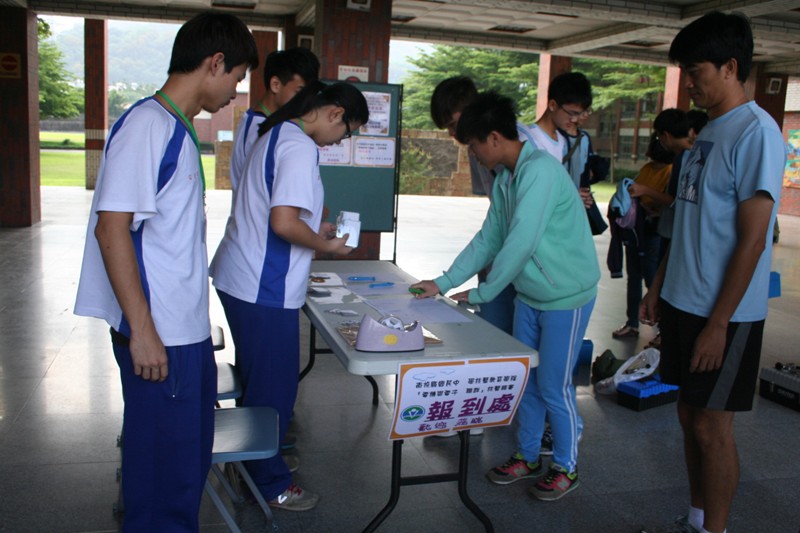 選手報到
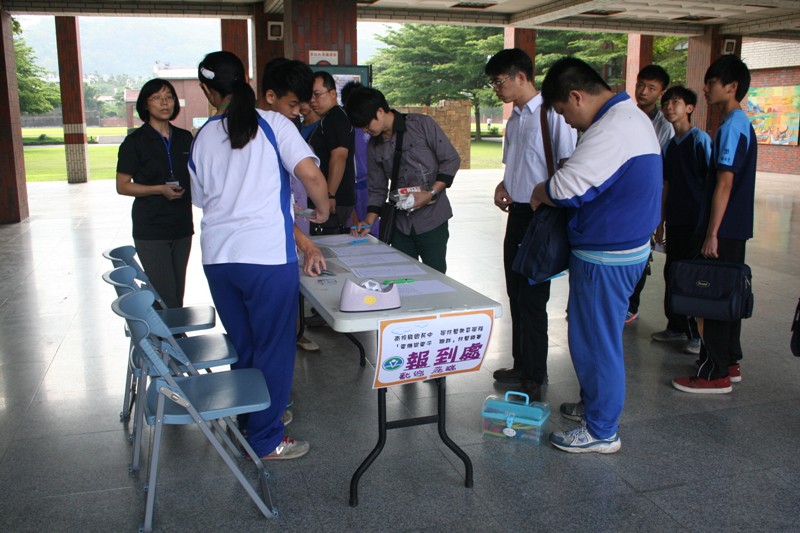 隨隊教師報到
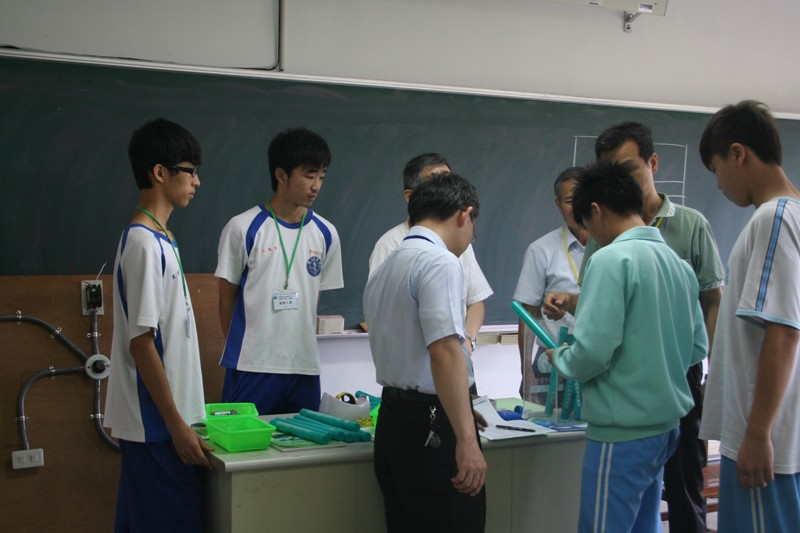 抽岡位
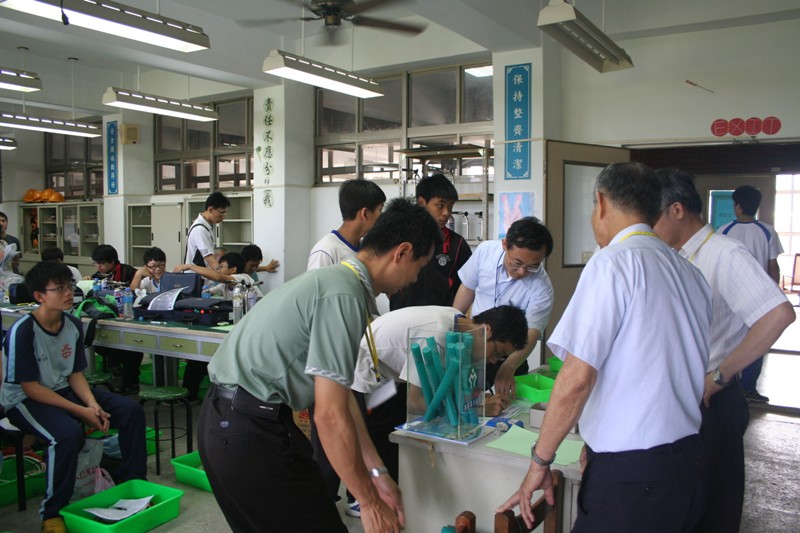 抽岡位
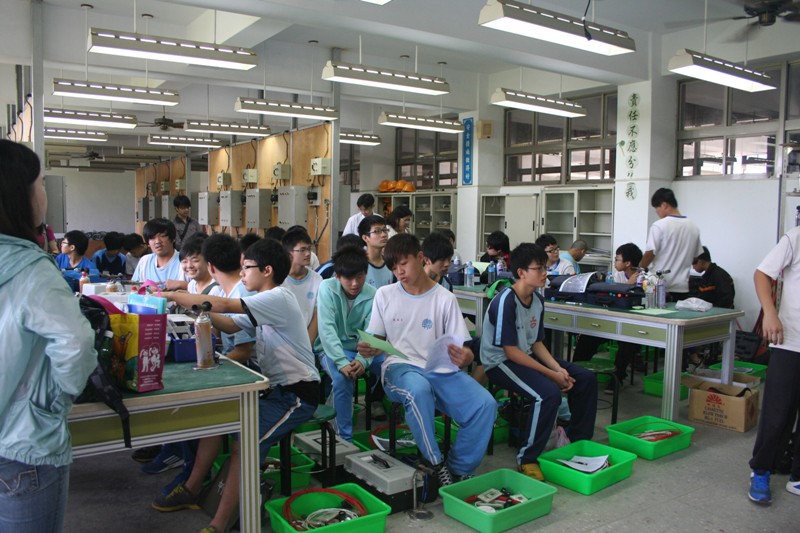 檢查器材
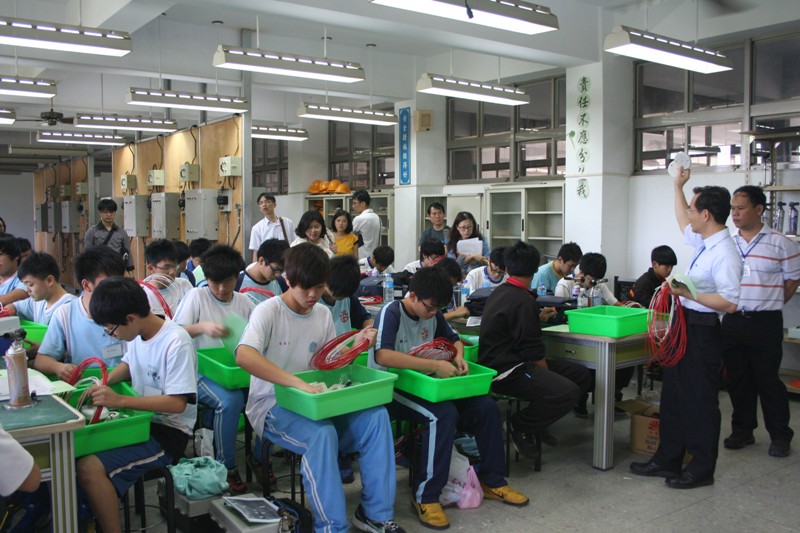 檢查器材
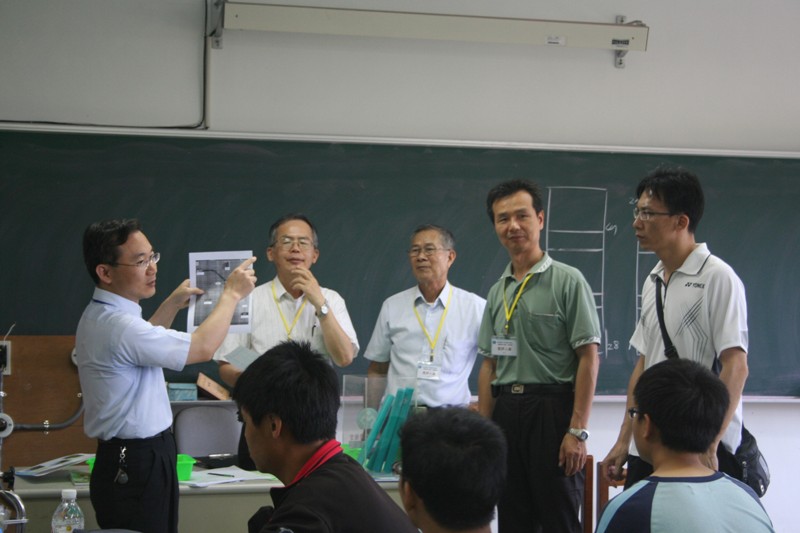 說明競賽規則
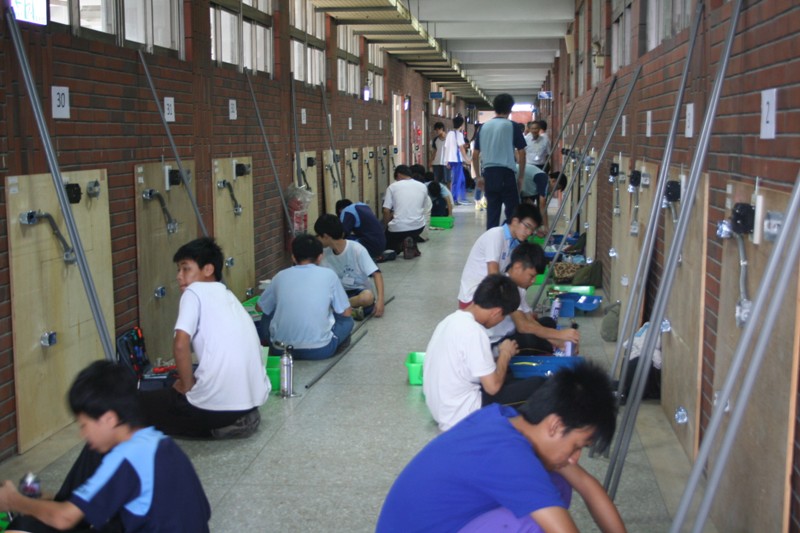 競賽中
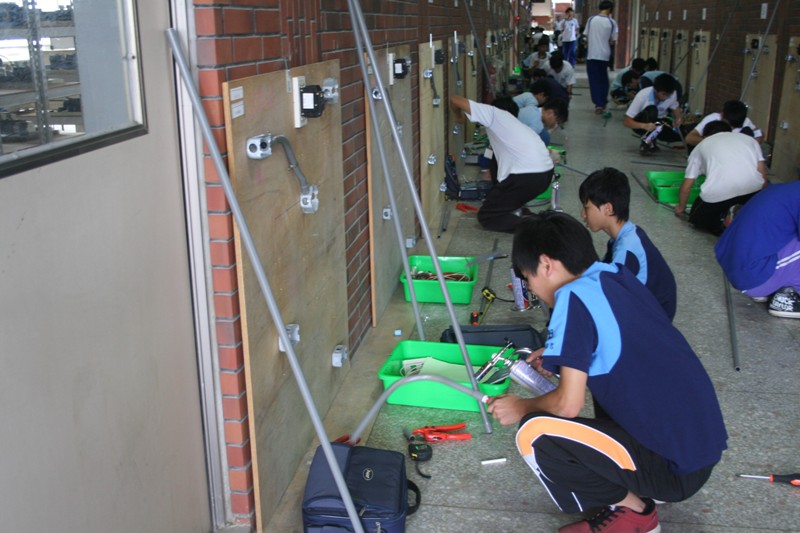 競賽中
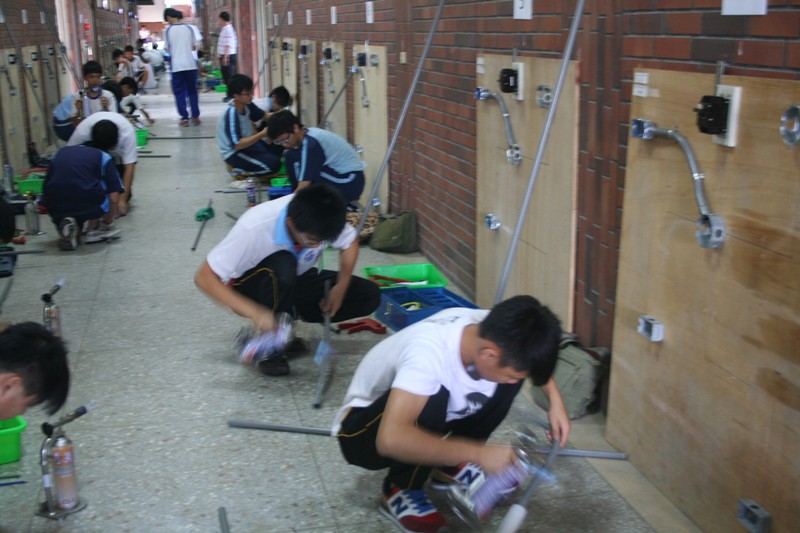 競賽中
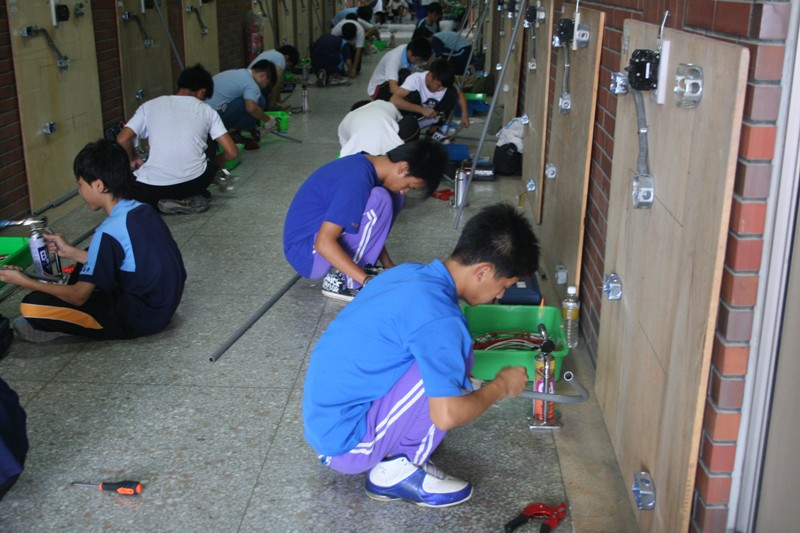 競賽中
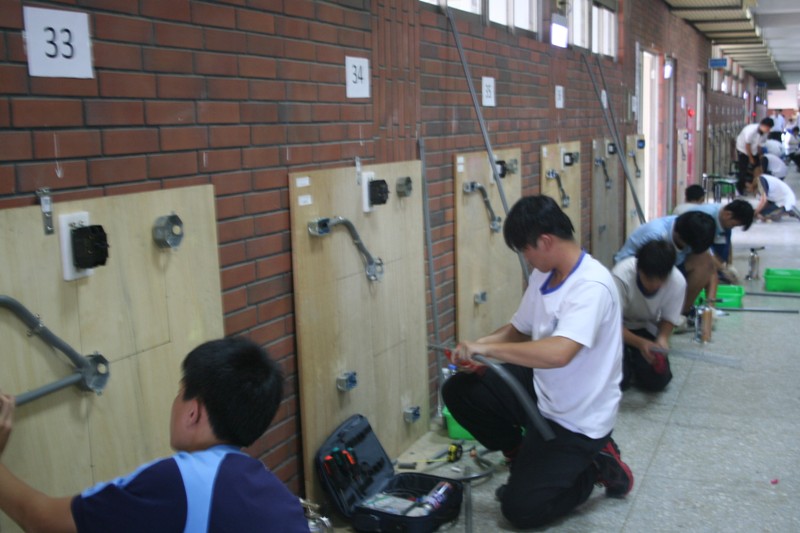 競賽中
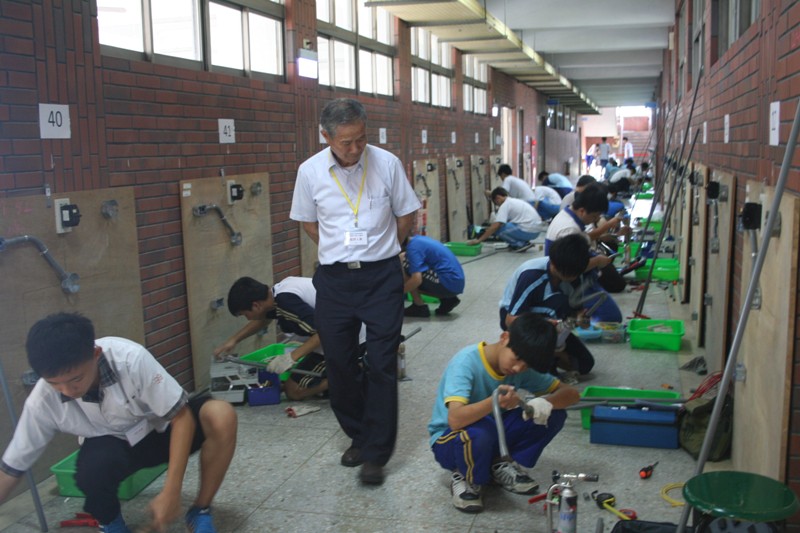 監評檢閱
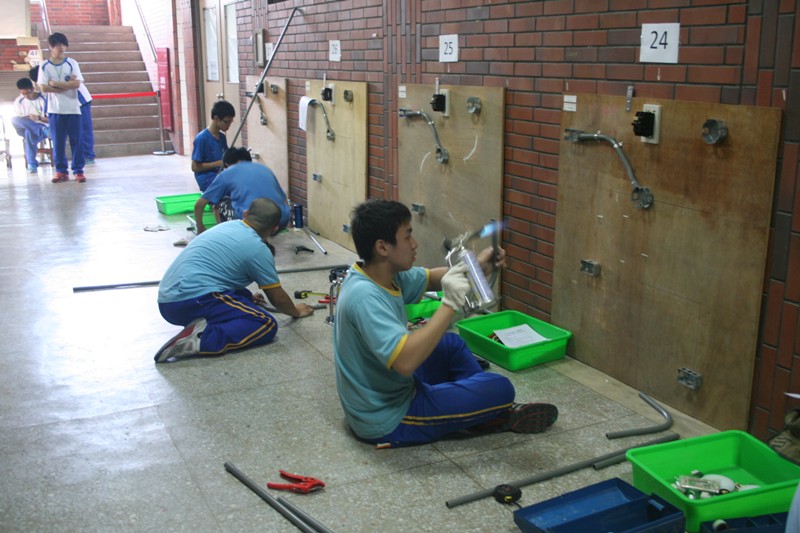 競賽中
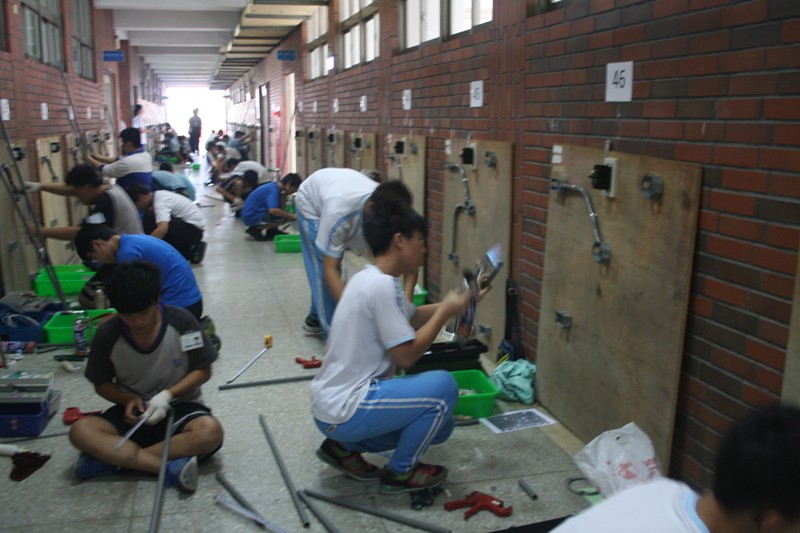 競賽中
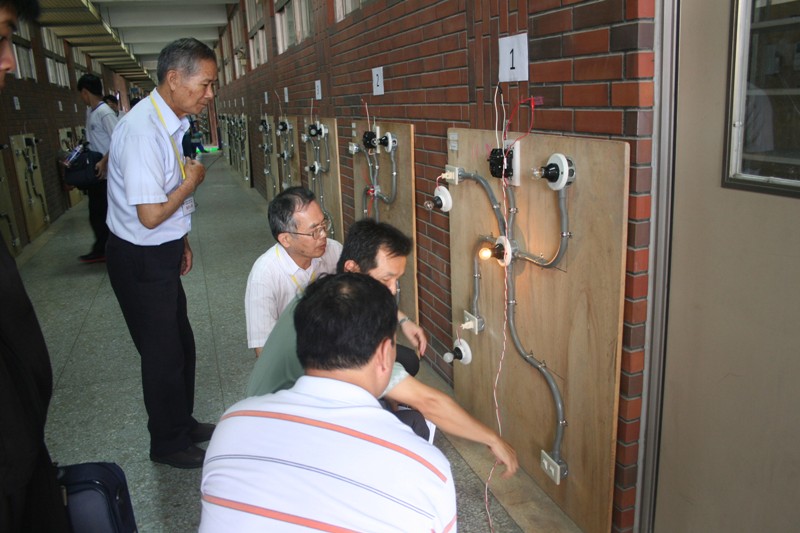 監評測試功能性
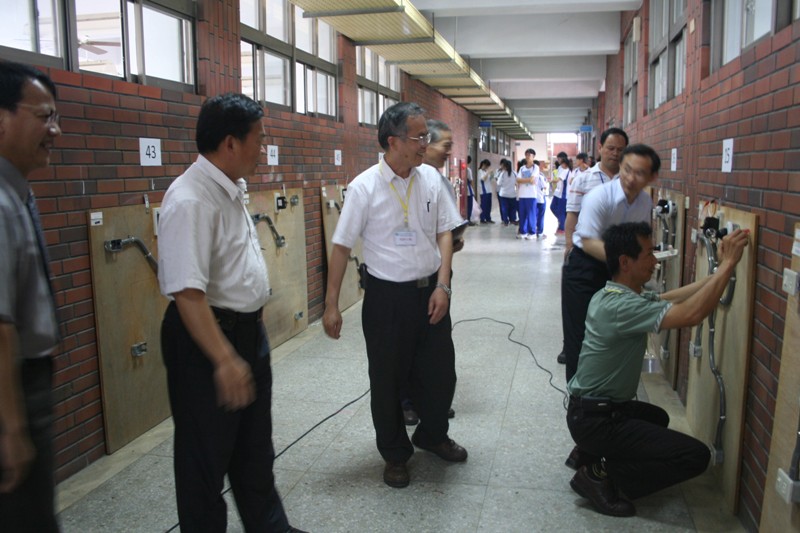 監評測試功能性
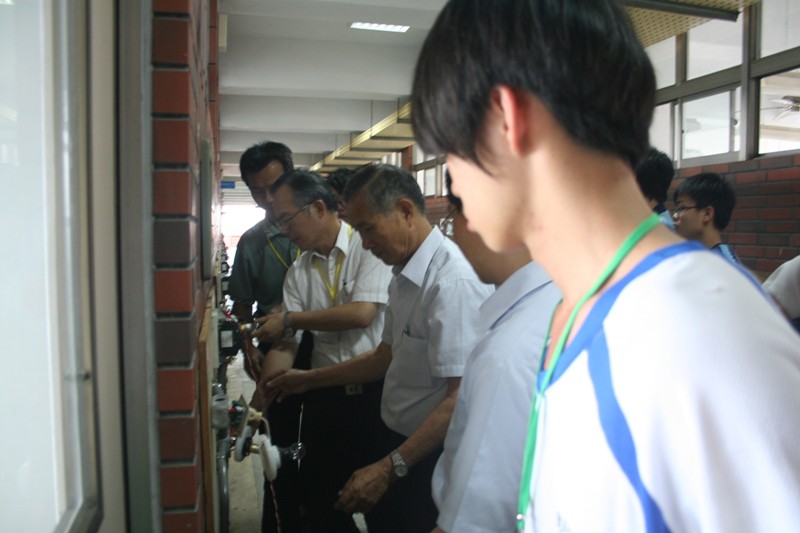 監評測試功能性
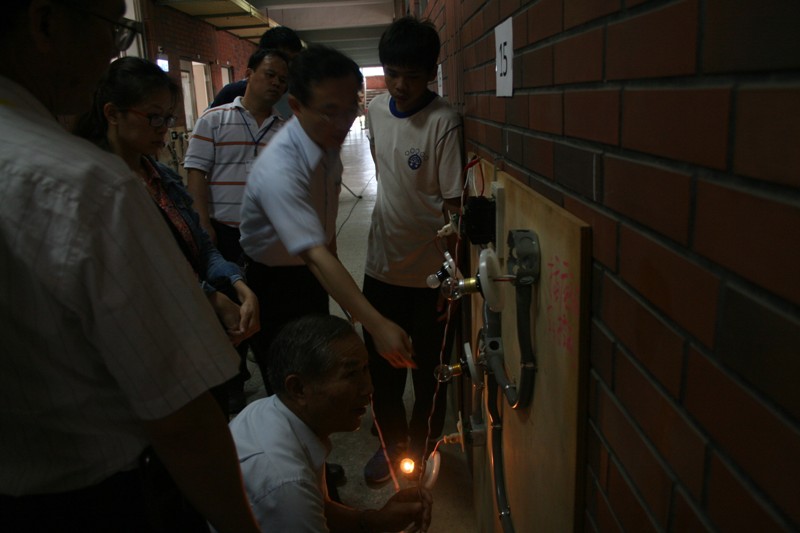 監評測試功能性
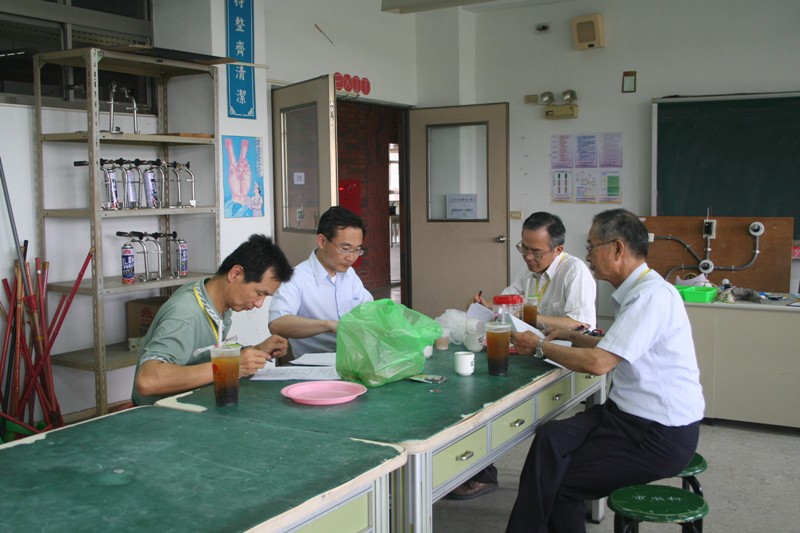 術科成績計算
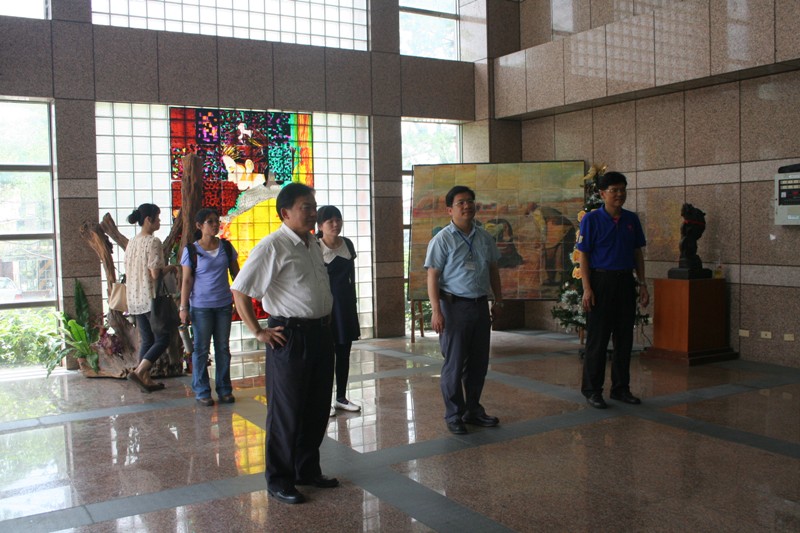 校長、王主任、許主任訪視學科考場
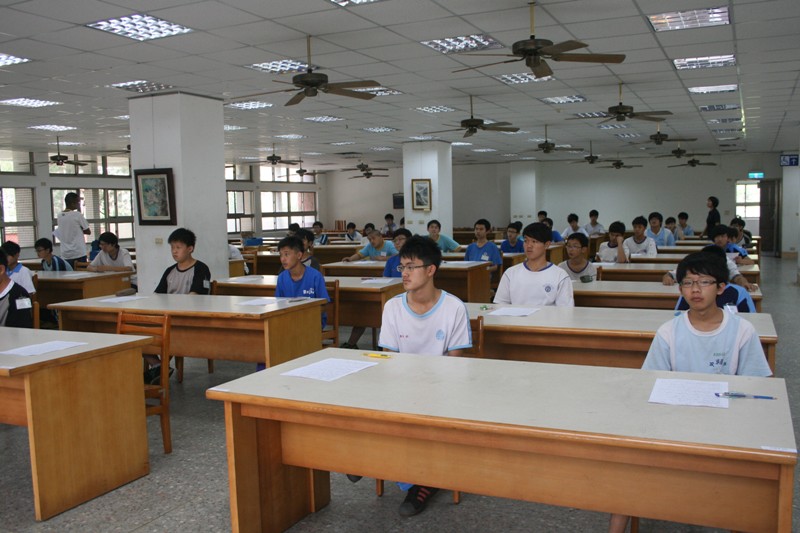 學科預備
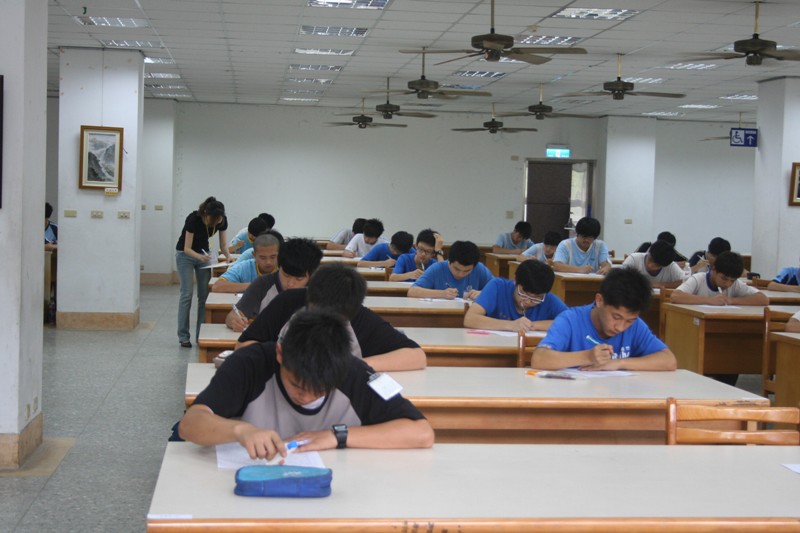 學科考試中